辦理緊急採購及營造綜合保險注意事項
新北市政府採購處
副處長 邱奕恭
1
大綱
前言
緊急採購
採購法22-I-3部分
採購法105條部分
審計部查察情形及處置
災害整備採購
因應災害整備之採購
災害整備異於一般採購重點
履約及驗收重點之介紹
營造綜合保險
工程保險概論
營造綜合保險單簡介
營造綜合保險基本條款簡介
工程保險附加條款簡介
保險費用之編列與給付
結語
參考文獻
2
前言
3
我們現在面臨的狀況
4
災害管理                      V.S.採購
預先採購
勘災
待命
搶險 搶修
減少CO2排放
設計
禁止濫墾濫筏
施工
做好治山防洪
5
名詞定義
6
名詞定義(續)
1
2
7
緊急採購採購法22-I-3部分
8
公開招標最低標決標程序
廢標
監辦
否
是
9
限制性招標定義(採18-III)
10
限制性招標程序
廢標
邀標
比議價
監辦
V.S.
11
限制性招標重點
為何不能    直接採用?
效率較高
12
細則23-1重點-1
經並授權人核准
需求單位簽辦
採購單位簽辦
13
細則23-1重點-2
不適合用比價者應敘明理由
14
採購法22-I-3
機關辦理公告金額以上之採購，符合下列情形之一者，得採限制性招標：

三、遇有不可預見之緊急事故，致無法以公開或選擇性招標程序適時辦理，且確有必要者
15
辦理22-I-3重點
V.S.
16
監辦人員
17
需監辦作業
18
監辦模式
19
不派員監辦監辦辦法5
20
土石流沖毀重要橋樑案例練習
背景
雨神颱風夾帶1000mm/日豪雨造成龍○區南○路龍○橋遭土石流沖毀
影響約3500名市民出入
需搭寬4m長50m之鋼便橋屬搶險/搶修或復建？
好快營造有限公司為承攬災區附近南○路拓寬工程之廠商
目標
要簽辦以限制性招標方式辦理
找好快營造有限公司辦理
21
優良廠商-1
22
優良廠商-2
23
緊急採購採購法105部分
24
公開招標最低標決標程序
廢標
監辦
否
是
25
限制性招標程序
廢標
邀標
比議價
監辦
26
105-I-1/2採購特別程序(特2)
27
採購法105-I-1/2緊急採購程序
廢標
比議價
邀標
監辦
簡化
簡化
V.S.
28
緊急採購簡化成可直接議價
「特別採購招標決標處理辦法」第6條第1款
原規定
「以限制性招標方式辦理者，除獨家製造、供應或承做者外，以邀請二家以上廠商比價為原則」
新修正
刪除
29
緊急採購重點
為何不能    直接採用?
效率更高
30
依採購法105辦理緊急採購之區分
31
105-I-1/2適用採購法條情形(特4/5)
核准文件應記載採購法招標及決標規定中因緊急處置得不適用之條文
仍應適用之條文
32
105-I-1/2主要得不適用採購法條情形(特4/5)
33
105-I-1/2適用採購法條情形
核准文件應記載採購法招標及決標規定中因緊急處置得不適用之條文若未記載？

核准文件若記載因緊急處置應適用採購法招標及決標規定，而將其排除不適用者效果如何？
34
緊急採購之決標原則(特6)
何謂決標原則
35
依105-I-1辦理緊急採購要件(特4)
V.S.
36
921震災之各種災後重建採購適用採購法之情形8818275
總統於本（88）年9月25日依憲法增修條文第2條第3項規定發布緊急命令，施行期間自發布日起至89年3月24日止
震災期間，機關因救災而需緊急處置之採購事項，得依政府採購法第105條第1項第1款之規定，不適用本法招標、決標之規定，改依「特殊採購招標決標處理辦法」之規定，得經機關首長或其授權人員核准後緊急辦理之，並得採限制性招標辦理
37
函/簽報內容
新北市政府採購處採購文件下載中心簽稿範例
38
921震毀橋樑案例簽報練習
背景
921地震造成龍○區南○路龍○橋斷裂
影響約3500名市民無法出入
需搭寬4m長50m之鋼便橋
好快營造有限公司為承攬災區附近南○路拓寬工程之廠商
目標
要簽辦以緊急採購方式辦理
找好快營造有限公司辦理
39
依採購法105-I-2辦理緊急採購要件
V.S.
40
土石流沖毀橋樑與廠商協議練習
背景
雨神颱風夾帶1000mm/日豪雨造成龍○區南○路龍○橋遭土石流沖毀，造成約3500名市民無法出入
需搭寬4m長50m之鋼便橋
前簽准與好快營造有限公司議價
目標
用合法，且最快速的方式，與好快營造有限公司完成協議，進行
更實務的情形
41
緊急採購決標資料之處置(特7)
機關依本法第105條辦理之採購，應將其所依據之情形記載於依本法 第61條刊登之決標公告及依本法第62條彙送之決標資
42
緊急採購資料之補正
機關辦理緊急採購，確因時效急迫性，未能適時完成採購程序者，應儘速補辦相關程序
43
22-I-3限制性招標 V.S. 105緊急採購
44
緊急採購審計部查察情形及處置
45
緊急採購審計部稽查範圍
共280件
46
研擬採購招標策略缺失
47
研擬採購招標策略建議
允宜加強宣導並督促各機關充分考量採購緣由，據以審慎研擬採購招標策略，並加強採購發包作業與履約管控，俾兼顧採購效率及公開公平合理性
48
邀請對象問題
49
邀請對象之建議
50
緊急採購整體缺失
51
採購稽核及施工查核情形
比率偏低
甲等比率偏低
應加強稽核及查核
52
災害整備採購因應災害整備之採購
53
採購法105-I-1/2緊急採購程序
廢標
比議價
邀標
監辦
簡化
簡化
54
緊急採購重點
效率更高
仍有潛在問題
55
緊急採購潛在問題
災害可預見性
預先採購/對策
56
災害整備採購災害整備異於一般採購重點
57
一般工程採購模式V.S.辦理時效
58
災害整備採購模式—搶修/復建部分
預先作業
59
預先採購V.S.預算未完成立法程序
政府採購法（下稱本法）施行細則第26條第1項末段已有「預算案尚未經立法程序者，為預估需用金額」規定。於招標文件載明「預算未完成立法程序前得先保留決標」，並不違反上開規定，且可避免預算未完成立法程序前即決標、履約，嗣後因全部或部分預算未完成立法程序，致生履約爭議。本會98年2月24日工程企字第09800073660號及98年2月27日工程企字第09800079110號2函，已有釋例
本會98年3月13日工程管字第09800076340號函（諒悉）附「振興經濟擴大公共建設—提升公共工程執行效率方案」，其中於善用發包策略下已有可於招標文件載明「預算未完成立法程序前，得先保留決標」之措施，以利工程提前執行
60
預先採購V.S.預算未完成立法程序
行政院主計處95年3月3日處實二字第0950001423號函
有關地方政府為應業務需要，在總預算案尚未完成審議前，可否於會計年度開始前先行依政府採購法等相關規定，辦理招標、決標及簽訂等程序疑義
對於預算尚未審議完成前，其預算之執行，支出部分仍應以地方制度法第40條第3項第2款規定為限。
亦即總預算未完成審議前，如屬新興資本支出及新增科目者，須俟預算完成審議程序後，再行辦理發包及契約簽訂事宜；至非屬新興資本支出及新增科目者，得依已獲授權之原訂計畫或上年度執行數，覈實動支
61
災害整備採購規定-1
各級地方政府訂定災害搶險搶修開口契約應行注意事項第3點
直轄市及縣（市）政府應參考前三年度辦理災害搶險及搶修工作之實際規模，事先與廠商簽訂相關開口契約前項開口契約至少應包含下列類別及施作範圍：
道路工程類：包括編號道路、農路（含農水路）、市區與村里道路、防汛道路、部落聯外道路、橋樑、交通號誌（或道安設施）、緊急照明、下水道及邊溝等附屬設施
水利及水土保持工程類：水利及水土保持工程類：包括縣市管河川、區域與中小型排水、野溪、水土保持設施與水門及抽水站（或抽水機組）等附屬設施
直轄市及縣（市）政府為應實際救災工作需要，得就前項所定之開口契約類別與範圍之外，再簽訂其他類別及範圍之開口契約
62
災害整備採購規定-2
各級地方政府訂定災害搶險搶修開口契約應行注意事項
4 直轄市及縣（市）政府依前點規定簽訂之開口契約，得以租賃相關車輛、機具及器材方式辦理
5 直轄市或縣（市）政府為加速災害搶險及搶修工作之進行，以爭取救災時效，可依政府採購法第五十二條第一項第四款規定，就開口契約採用複數決標方式辦理
6 直轄市及縣（市）政府應於每年五月底前完成所有開口契約之簽訂，並應將依第三點簽訂之開口契約影本函送行政院主計總處
63
災害整備採購規定-3
工程會102年3月4日工程企字第10200072220號函
本年汛期及颱風季節將至，為提升搶修搶險及災後復建作業之品質及效率，請貴機關預為辦理技術服務及工程採購開口契約，以應不時之需，詳如說明，請  查照
一、颱風及汛期季節，常發生水災或土石流，造成公共建設損壞，其中有諸多與民眾生活相關者，需緊急進場施作；許多工程設計監造，依法須由專門職業及技術人員辦理，如為個案重複辦理採購，除浪費人力及資源外，亦不符時效
二、開口契約係指在一定期間內，以一定金額或數量為上限之採購，依契約單價及實際施作或供應之數量結算，由機關視實際需要隨時通知得標廠商履約，其執行具有彈性，並能減輕機關人力負荷，提升工程及技術服務採購效率。為此，請各機關儘速與廠商訂定旨揭開口契約，以利搶修搶險及災後復建作業之進行，並備不時之需，相關作法請查察本會101年6月13日工程企字第10100227040號函之說明二（公開於本會網站）
64
災害整備採購規定-4
工程會101年6月13日工程企字第10100227040號函
汛期及颱風季節已屆，為提升搶修搶險作業之品質及效率，請貴機關儘速辦理搶修搶險技術服務及工程採購開口契約，以應不時之需，詳如說明，請 查照。
一、近期梅雨引發610水災，造成許多公共建設損壞，其中有諸多與民眾生活相關者，需緊急進場施作；許多工程設計監造，依法須由專門職業及技術人員辦理，如重複辦理採購，除浪費人力及資源外，亦不符時效。 
二、開口契約係指在一定期間內，以一定金額或數量為上限之採購，依契約單價及實際施作或供應之數量結算，由機關視實際需要隨時通知得標廠商履約，其執行具有彈性，並能減輕機關人力負荷，提升工程及技術服務採購效率。為此，請各機關儘速與廠商訂定旨揭開口契約，以利搶修搶險作業之進行，並備不時之需，相關作法建議如下: 
(一)工程採購請依行政院主計總處98年4月28日處忠七字第0980002575A號函頒「各級地方政府訂定災害搶險搶修開口契約應行注意事項」辦理。本會101年6月11日工程企字第10100217060號函修正之災害搶險搶修開口契約範本(公開於本會網站)，併請查察
65
災害整備採購規定-5
(二)技術服務採購： 
１、契約有效期限為1年，保留後續擴充1年
２、單筆下訂之服務費用未達公告金額；個別訂約廠商累計費用1年未達500萬元，2年累計未達1000萬元
３、採最有利標評選方式辦理
４、建議以縣市、直轄市或自行劃分區域為單位，分區複數決標，且單區決標予2家以上廠商，讓機關有較多選擇機會，提高利用意願
５、得採固定服務費率決標，惟各分區之費率應考量各區域之特性、委託個案內容及難易度等因素，以提供廠商合理費用
６、本會98年12月30日工程技字第09800576440號函頒災後復建工程設計、監造技術服務開口契約範本(公開於本會網站)，併請查察
７、另請直轄市政府、各縣市政府查察本會101年4月10日工程企字第0100126890號函附「技術服務採購之合宜決標方式」會議紀錄，及同年月12日工程企字第10100131070號函附「研商加速推動『公共工程技術服務共同供應契約』及『公共工程專案管理共同供應契約』事宜」會議紀錄
66
災害整備採購規定-6
臺南市政府辦理天然災害緊急搶修及復建工程作業要點/第7點-規劃設計作業/第1款-復建工程
第2目--預估災害復建工程經費未達新臺幣一千萬元案件之規劃設計，應以開口契約方式辦理為原則。業務主管機關應於每年四月三十日前完成年度規劃設計開口契約之簽訂
V.S. 500萬
第3目--除上述各項復建工程之先行規劃設計工程外，其餘復建工程經費在中央主管機關核定後應立即執行，並於規定期限內完成
如何立即執行？
搶險及搶修？
67
開口契約履約項目/數量之訂定
新北市政府天然災害救災經費處理作業要點 第14點
各機關應於年度預算確定後，就對於搶險及搶修工作，應本權責衡 諸業務需要，參考前三年度辦理災害搶險及搶修工作之實際規模， 事先與廠商簽訂相關開口契約，以爭取救災時效
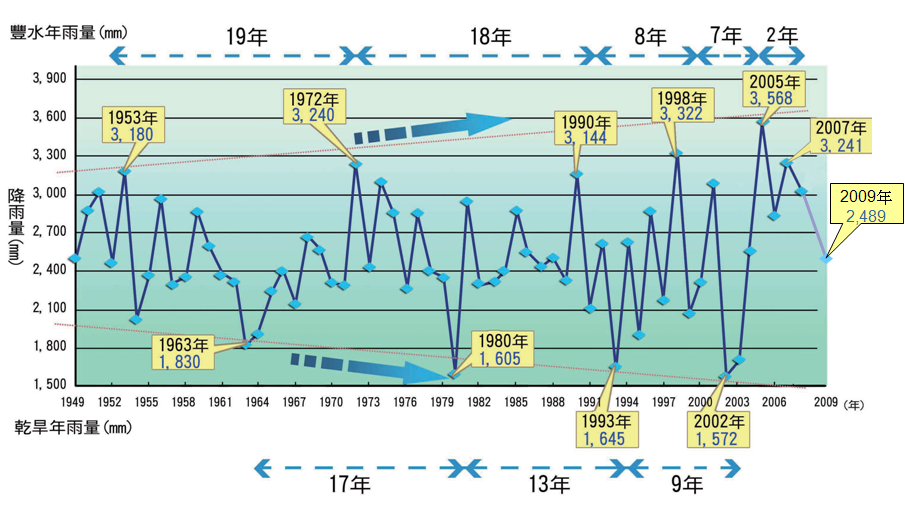 68
單價和決標問題-1
本表內容是否有問題？
69
單價和決標問題-2
政府採購錯誤行為態樣 十、決標程序
不同數量之二項以上標的，以單價和決標
做100㎡AC及10㎡標線複價各多少?
70
單價和決標問題-3
?
本表內容是否有問題？
71
開口契約履約數量V.S.契約變更
變化
               不大
一變即應辦契約變更?
浮動
採購契約變更加減價核准監辦備查一覽表 附註一
72
開口契約立約訂定履約數量
新北市政府所屬各機關辦理公開招標最低標決標投標須知範本—訂約
本採購案簽訂契約時，其詳細價目表、單價分析表或其他相關書表所列各項目單價之計列原則，係以本機關原列「預算書單價」為基準，再乘以決標總價與預算總價之相對比例後得之；倘有特殊情形或得標廠商認為某項目單價不合理時，得檢具佐證資料，於訂約時由本機關與得標廠商協議調整之
本採購案訂定契約履約標的之項目、價格、備註及其它內容，除單價及總價外，其餘依發售之估價單為準，惟「數量」欄位則予以刪除，不予訂定，實際履約數量依實做或實際供應數量給付
73
開口契約總價之訂定-1
74
開口契約總價之訂定-2
新北市政府所屬各機關辦理公開招標最低標決標投標須知範本—訂約
本採購案屬開口契約，採單價決標，契約價金之計算方式為依實際採購數量給付，本採購案採購總金額上限為：
本機關就本採購案預計給付予廠商之採購預算金額
於符合預算法令前提下，本機關得動支之預算額度，該額度將不大於本機關就本採購案預計給付予廠商之採購預算金額，且該額度將於預算確定後註記於決標公告
得標廠商日後履約如未逾採購總金額上限者，無須辦理契約變更
75
開口契約總價之訂定-3
預算5,000,000萬
廠商以4,000,000萬得標

以上開規定
契約總價應訂定多少?
決標公告應刊登多少?
76
開口契約履約期限之訂定
77
契約條款之訂定
政府採購法第63條第1項「各類採購契約以採用主管機關訂定之範本為原則，其要項及內容由主管機 關參考國際及國內慣例定之」
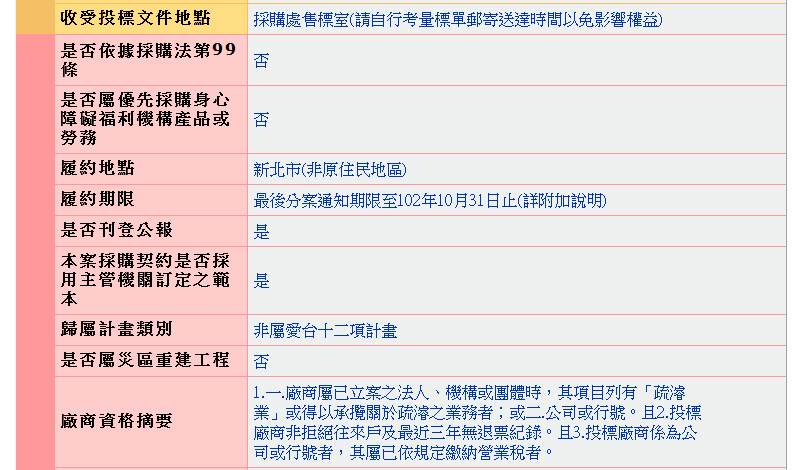 78
主管機關契約範本之取得
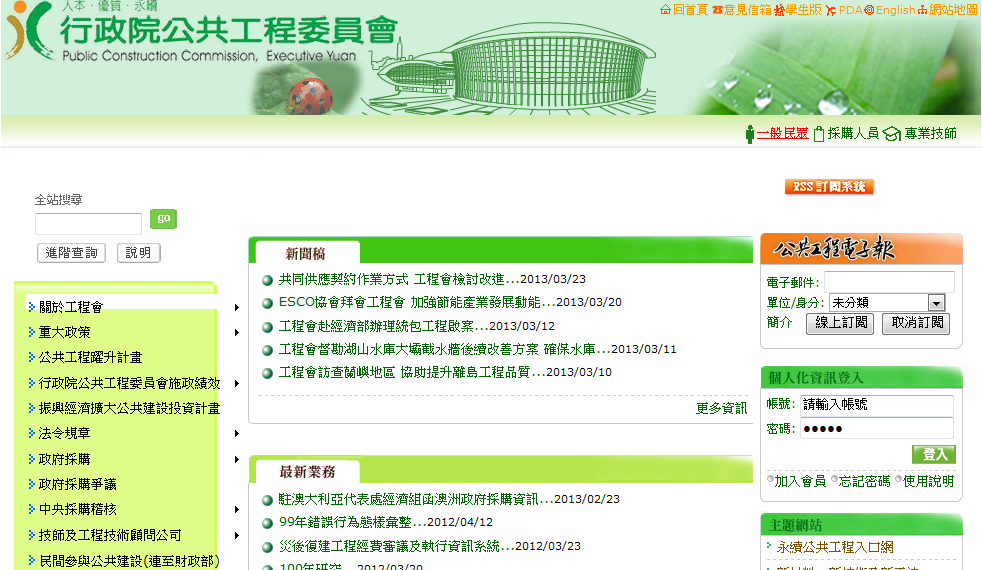 79
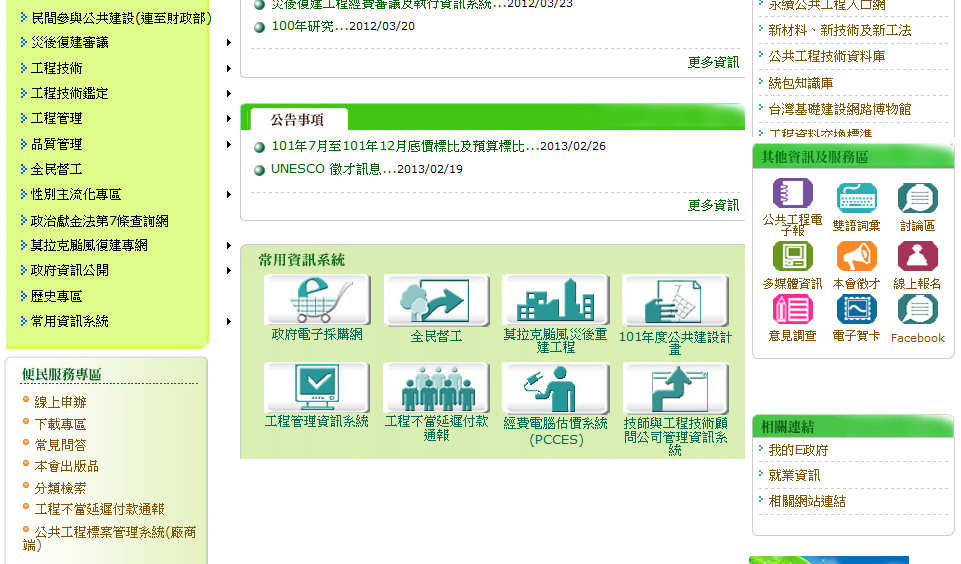 80
81
82
83
履約及驗收重點之介紹
84
履約管理重點
資源放在哪較妥?
整備V.S災害發生搶資源問題
擴充契約V.S.承攬限額
是否包括復建？
災損原因之發掘與預防
因為急迫所以容易疏忽/易被關注
南投災修路 才完工就沖毀
工程會抓貪腐蠹蟲　抽驗縣市混凝土不合格率高達11.36%
包商指定抽驗 南投9豆腐渣工程過關
85
災害潛勢地圖之取得
國家災害防救科技中心 建置
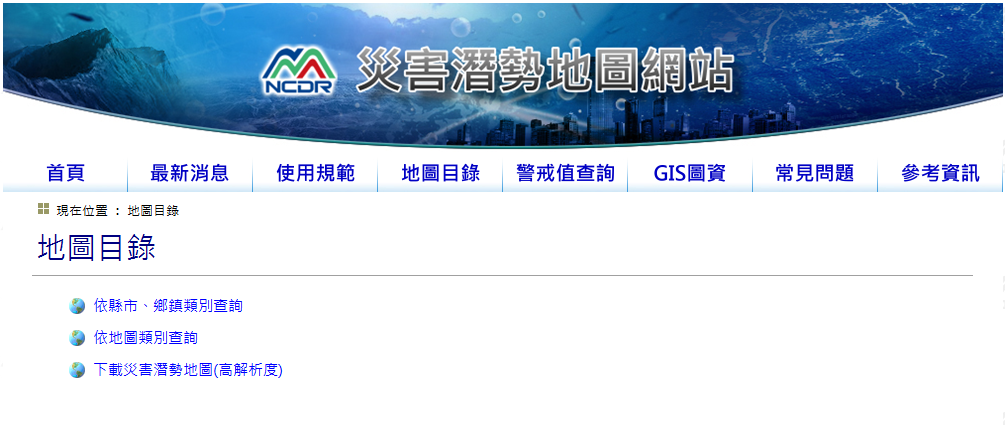 86
災害潛勢地圖之內容及運用
01_縣市層級_歷史水災坡地災害24小時累積雨量門檻統計值
02_縣市層級_淹水潛勢圖
03_縣市層級_坡地災害潛勢圖
04_鄉鎮層級_淹水潛勢圖
05_鄉鎮層級_坡地災害潛勢圖
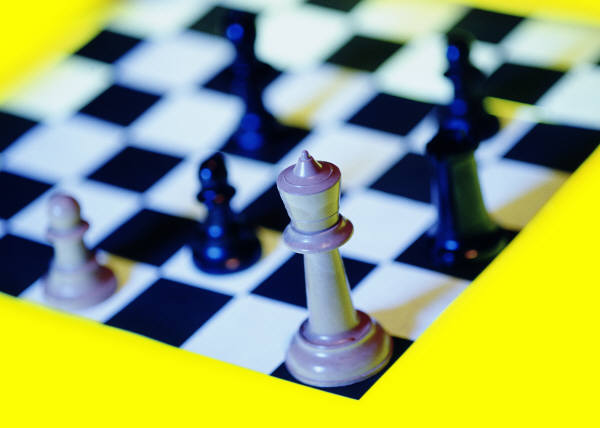 87
即時警訊
工程會函
經濟部水利署（http://fhy2.wra.gov.tw）及行政院農業委員會水土保持局（http://246.swcb.gov.tw）已建置淹水及土石流免費簡訊通報服務，請 貴機關工程主辦人員、監造廠商、施工廠商踴躍至上開網站登錄，俾利於颱風豪雨來襲時，接收當地最新淹水及土石流警戒簡訊，及早採取防災措施，確保該地區民眾的生命與財產安全
88
主動式民眾淹水預警系統
89
土石流免費簡訊通報服務
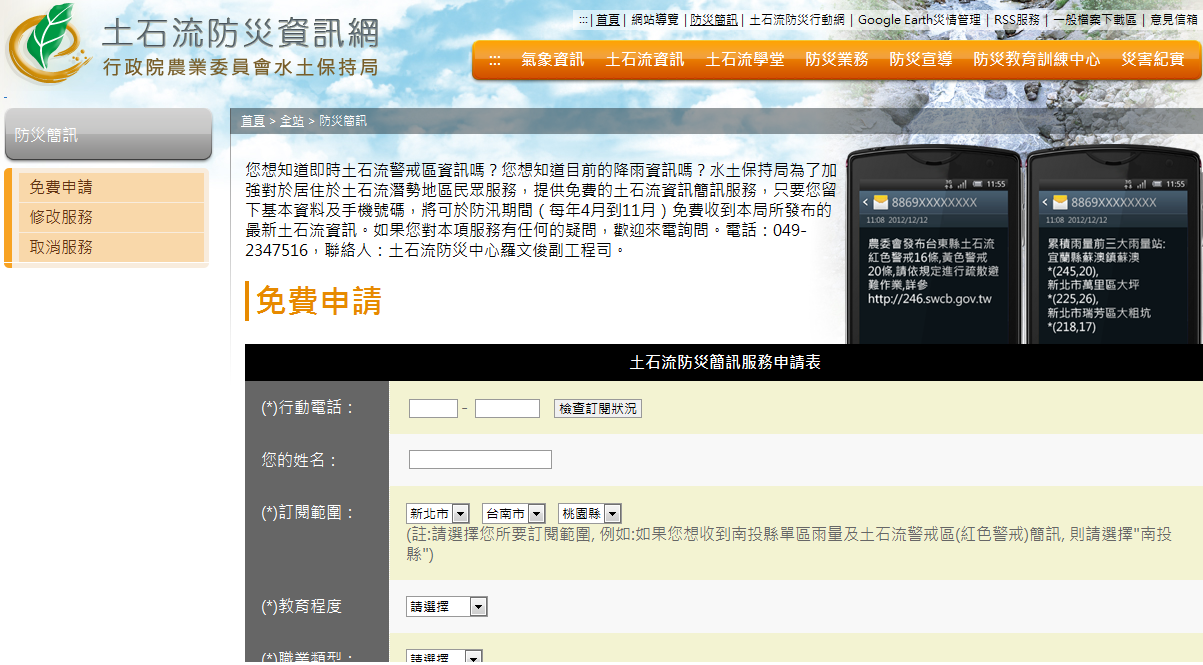 90
緊急採購驗收重點
廠商待命未執行搶險、搶修，是否應付費？
證據之保存
政府採購法施行細則99
機關辦理採購，有部分先行使用之必要或已履約之部分有減損滅失之虞者 ，應先就該部分辦理驗收或分段查驗供驗收之用，並得就該部分支付價金及起算保固期間

各階段的點收、檢驗、開箱、分送等作業，均應製作完整紀錄以釐清責任
91
工程保險概論
92
對風險之評估與處置
93
工程保險類別
94
工程保險特性
95
營造綜合保險概述
營造綜合保險係以提供各類營建工程於施工期間之安全保障為目的
被保險人在施工處所，於保險期間內，因突發而不可預料之意外事故所致承保工程之毀損或滅失，而需於修復或重置時，除約定不保事項外，保險公司對被保險人負賠償之責
96
保險內容
97
營造綜合保險單簡介
98
保險單/要保書之下載
99
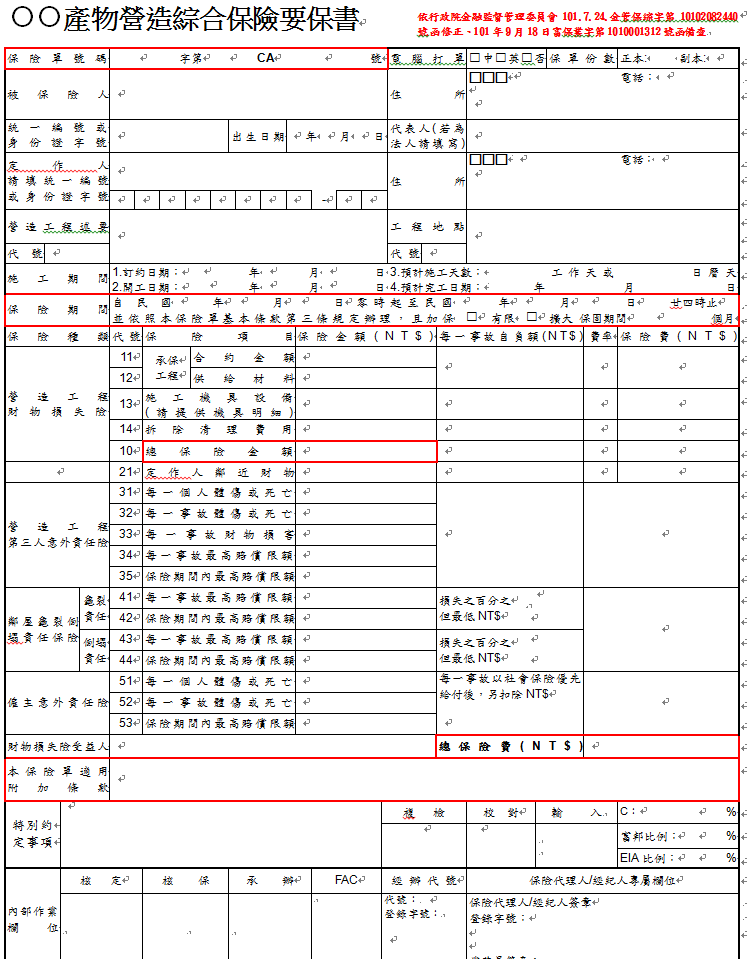 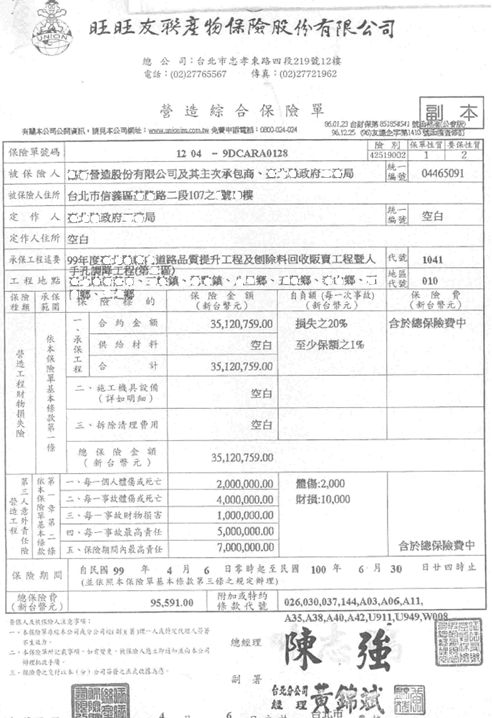 營造綜合保險單
100
保險單重要內容介紹-1
101
保險單重要內容介紹-2
102
名詞定義
103
營造綜合保險保險種類
104
營造綜合保險基本條款簡介
105
附加條款內容之下載
106
保單基本架構
第一章 承保範圍

第二章 不保事項

第三章 理賠事項

第四章 一般事項
107
第一章 承保範圍
第1條 營造工程財物損失險
第2條 營造工程第三人意外責任險
第3條 保險責任之開始與終止
第4條 保險金額
第5條 部分損失之賠償方式
第6條 自負額
108
第二章不保事項
第7條共同不保事項

第8條 營造工程財物損失險特別不保事項

第9條 營造工程第三人意外責任險特別不保事項
109
第三章 理賠事項
第10條 保險事故通知與應履行義務
第11條 營造工程財物損失險之賠償限額
第12條 營造工程第三人意外責任險之賠償限額
第13條 代位求償權
第14條 複保險或其他保險之分攤
第15條 不足額保險之分攤
第16條 仲裁
110
第四章 一般事項
第17條 名詞定義
第18條 損害防阻義務
第19條 保險標的之查勘權
第20條 危險變更之通知
第21條 保險契約之終止
第22條 保險契約之解除
第23條 法令之適用
111
第1條 營造工程財物損失險
本保險契約所載之承保工程在施工處所，於保險期間 內，因突發而不可預料之意外事故所致之毀損或滅失， 需予修復或重置時，除約定不保事項外，本公司對被保險人負賠償之責
為營建承保工程所需之施工機具設備或為進行修復所需之拆除清理費用，經約定承保者，本公司亦負賠償責任
112
第2條 營造工程第三人意外責任險
被保險人在施工處所或毗鄰地區，於保險期間內因營建本保險契約承保工程發生意外事故，致第三人體傷、死亡或財物受有損害，被保險人依法應負賠償責任而受賠償請求時，除約定不保事項外，本公司對被保險人負賠償之責                                       
前項賠償責任，其受請求者為定作人時，本公司對定作人仍負賠償之責。但定作人應受本保險契約條款之拘束                                                           
被保險人因第一項意外事故，致被起訴或受有賠償請求時，為抗辯或進行和解所需之訴訟費用及必要開支，事先經本公司書面允諾者，本公司另行給付之。但應賠償之金額超過保險金額者，其費用由本公司依保險金額與超過金額比例分攤
113
第4條 保險金額
本保險契約承保工程之保險金額應為完成該工程所需之總工程費包括工程材料、組件、施工費用、運費、稅捐及管理費等，並應包含臨時工程之工程費及定作人提供之工程材料費，但經特別約定者不在此限。上述總工程費遇有增減時，被保險人應即以書面通知本公司調整保險金額。總工程費依工程承攬契約或工程計劃得細分計算者，其保險金額應依個別明細項目分別適用。施工機具設備之保險金額應為其新品重置價格
114
第6條 自負額
對於任何一次意外事故所致本保險契約承保範圍內之毀損、滅失或賠償責任，被保險人須先行負擔約定之自負額，本公司僅對超過自負額部分負賠償之責。發生於連續七十二小時內之地震或四十八小時內之颱風，不論次數多寡，均視為一次事故辦理

自負額越高對廠商越有利還是不利？
115
第7條 共同不保事項
第一條營造工程財物損失險及第二條營造工程第三人意外責任險之承保範圍，不包括直接或間接因下列各項所致之毀損、滅失或賠償責任：
戰爭(不論宣戰與否)、類似戰爭行為、叛亂或強力霸佔等
罷工、暴動、民眾騷擾
政治團體或民眾團體之唆使或與之有關人員所為之破壞或惡意行為
政府或治安當局之命令所為之扣押、沒收、徵用、充公或破壞
核子反應、核子輻射或放射性污染
被保險人或其代理人之故意、重大過失
工程之部分或全部連續停頓逾三十日曆天
116
第8條 營造工程財物損失險特別不保事項
第一條營造工程財物損失險之承保範圍不包括下列各項：
任何附帶損失，包括貶值、不能使用、違約金、逾期罰款、罰金以及延滯完工、撤銷合約或不履行合約等之損失
因工程規劃、設計或規範之錯誤或遺漏所致之毀損或滅失
材料、器材之瑕疵、規格不合或工藝品質不良所需之置換修理及改良費用。但因上述原因導致承保工程其他無缺陷部分之意外毀損或滅失，不在此限
保險標的之腐蝕、氧化、銹垢、變質或其他自然耗損
117
第8條 營造工程財物損失險特別不保事項
文稿、證件、圖說、帳冊、憑證、貨幣及各種有價證券之毀損或滅失
任何維護或保養費用
清點或盤存時所發現任何保險標的之失落或短少
家具、衣李、辦公設備及事務機器之毀損或滅失
下列財物之毀損或滅失：
各型船隻、航空器
領有公路行車執照車輛之毀損或滅失。但在施工處所用作施工機具，經約定並載明於本保險契約者，不在此限
施工機具設備之機械、電子或電氣性損壞、故障、斷裂、失靈之損失
118
第9條 營造工程第三人意外責任險特別不保事項
第二條營造工程第三人意外責任險之承保範圍不包括下列各項：
因震動、土壤擾動、土壤支撐不足、地層移動或擋土失敗、損害土地、道路、建築物或其他財物所致之賠償責任
被保險人、定作人及與承保工程有關廠商或同一施工處所內其他廠商，或上述人員之代理人、受僱人及其居住工地之家屬之體傷、死亡或疾病所致之賠償責任。但受僱人非在施工處所執行職務且與工程之設計、施工或營建管理無關者不在此限
119
第9條 營造工程第三人意外責任險特別不保事項
被保險人、定作人及與承保工程有關廠商或同一施工處所內其他廠商，或上述人員之代理人、受僱人及其居住工地之家屬所有、管理或使用之財物，發生毀損或滅失之賠償責任。但受僱人非在施工處所執行職務且與工程之設計、施工或營建管理無關者不在此限
因所有、管理或使用下列財物所致之賠償責任：
各型船隻、航空器、及其裝載物之財物
領有公路行車執照之車輛及其裝載之財物。但車輛經約定投保施工機具並載明於本保險契約者，不在此限
因損害管線、管路、線路及其有關設施所致之賠償責任。但被保險人證明施工前已取上述設施位置圖及有關資料，並於施工中已盡相當注意者，為修理或置換受損設施所需費用不在此限
被保險人以契約或協議所承受之賠償責任。但縱無該項契約或協議存在，依法仍應由被保險人負賠償責任者不在此限
120
第10條 保險事故通知與應履行義務
遇有任何意外事故，導致本保險契約承保範圍內之賠償請求時，被保險人應按下列約定事項辦理：
獲悉後立即通知本公司，並於七日內以書面將損失情形通知本公司
立即採取必要合理措施，以減少損失至最低程度
保留受損財物，隨時接受本公司指派人員之勘查
提供本公司所要求之有關資料及文書證件
竊盜所致之損失應立即通知治安機關
非經本公司書面同意，不得擅自承認、要約、允諾或給付賠償。但於承保範圍內，經被保險人於合理期間內通知，而本公司無正當理由拒絕或遲延參與者不在此限
於被起訴或被請求賠償時，應將賠償請求書、法院令文、傳票或訴狀之影本送交本公司
被保險人不依前項第(一)、(二)款約定辦理者，其因而擴大之損失本公司不負賠償責任
121
工程保險附加條款簡介
122
工程保險附加條款類型
123
附加條款內容之下載
124
工程險通用附加條款-1
125
工程險通用附加條款-2
126
工程險通用附加條款-3
127
工程險通用附加條款-4
128
工程險通用附加條款-5
129
工程險通用附加條款-6
130
營造綜合保險附加條款-1
131
營造綜合保險附加條款-2
132
營造綜合保險附加條款-3
133
營造綜合保險附加條款-4
134
保險單呈現附加條款情形
135
保險附加條款主要類型
136
選用保險附加條款之妥適性
對定作人有利且無需增加保險費用之附加條款，廠商可否自行增列？
廠商是否可以加保對定作人/廠商有利，惟要另付費之附加條款？
廠商是否可以加保只對廠商有利，惟要另付費之附加條款？
廠商是否可以將降低保險人責任之附加條款，列入保險範圍？
如何判斷上一頁所提「其他」類型對定作人是否有利？
該如何選擇個案之保險附加條款？
137
138
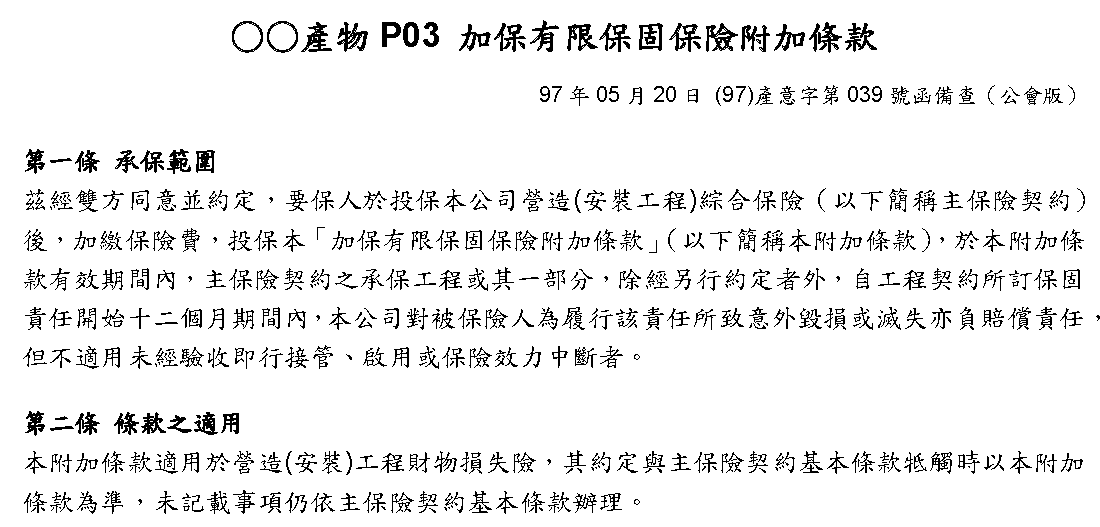 139
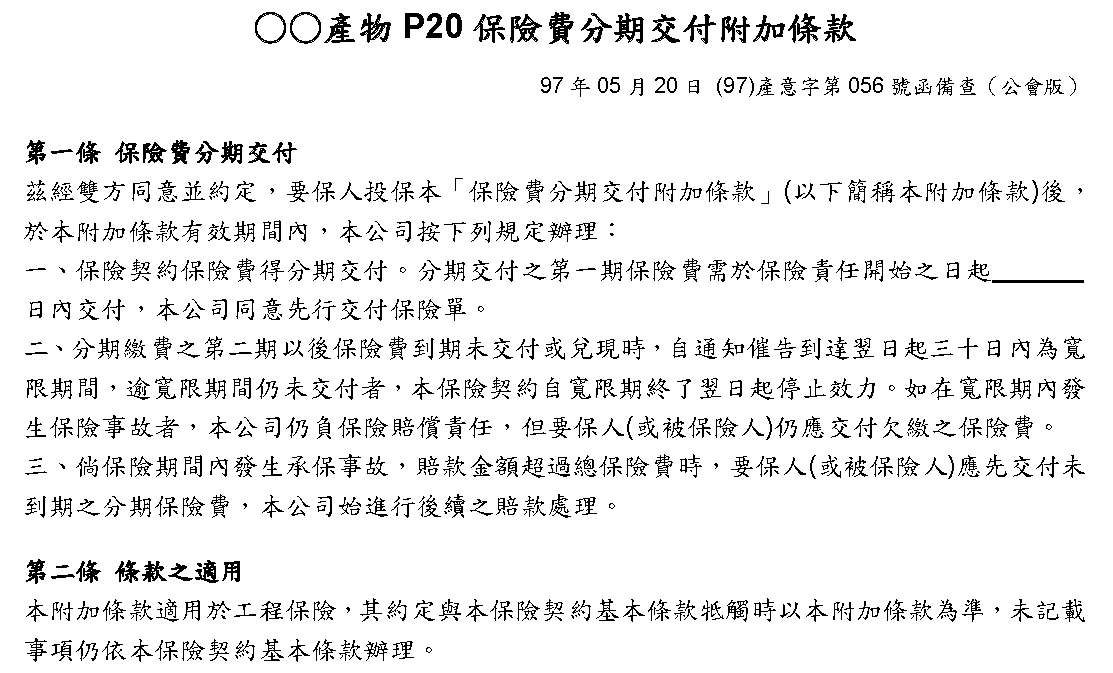 140
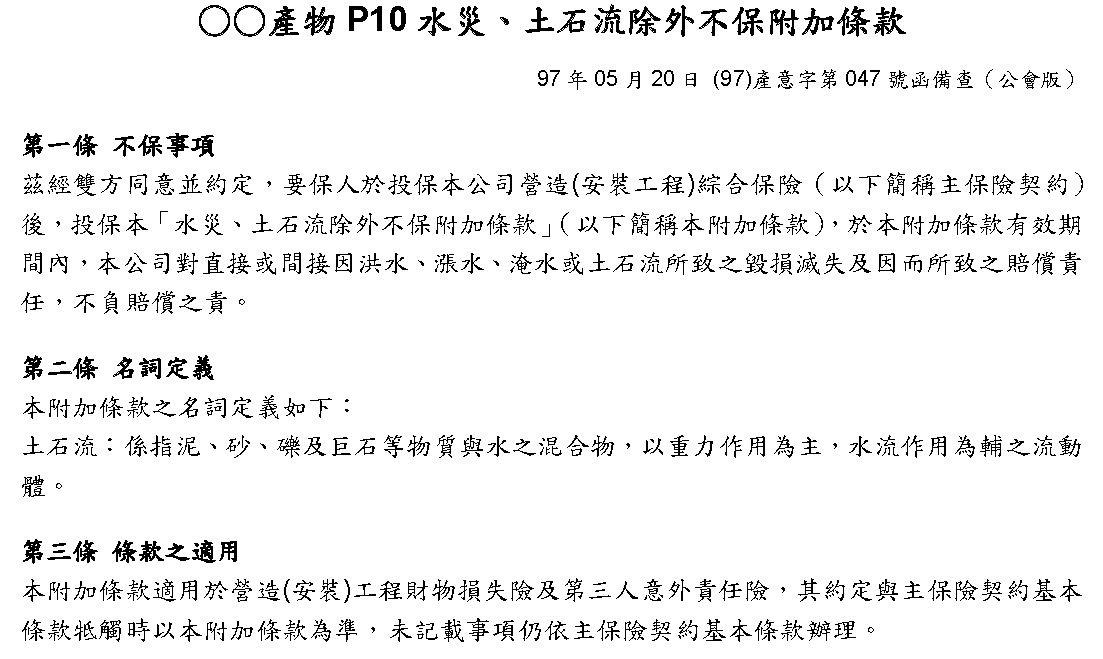 141
142
要保書重要內容
143
建議附加條款
144
營造綜合保險各類工程分類代碼表
145
保險費用之編列與給付
146
應合理編列、支付保險費用-1
政府採購法（下稱本法）第46條第1項規定：「機關辦理採購，除本法另有規定外，應訂定底價。底價應依圖說、規範、契約並考量成本、市場行情及政府機關決標資料逐項編列，由機關首長或其授權人員核定。」機關應妥為編列保險費用，避免發生高估、浮報價額情形
工程保險費於契約之支付方式，採總價結算之營繕工程，如契約內載有保險費單項金額，承包廠商依契約規定投保，實際支付保險費用低於契約所列該項目金額，其金額之支付，本會88年10月27日(88)工程企字第8817112號及97年12月3日工程企字第09700502110號計2函（公開於本會網站）已有釋例
147
應合理編列、支付保險費用-2
另行政院公平交易委員會88年3月17日第384次委員會議認定契約訂有「多要退、少不補」條款者（即契約金額較廠商實際支付金額為多要退，契約金額較廠商實際支付金額為少不補），係屬對交易相對人濫用優勢地位，強制交易相對人接受不公平交易條款之「顯失公平」行為，違反公平交易法第24條規定，自處分書送達之次日起，應立即停止上述足以影響交易秩序之顯失公平行為。就招標文件內容，廠商如有疑義，得依本法第41條規定，以書面向機關請求釋疑；如認為違反法令，致損害其權利或利益者，得依本法第75條規定，以書面向招標機關提出異議
148
應合理編列、支付保險費用-3
為避免各機關辦理採購發生保險事項之錯誤及缺失，致影響機關權益或生履約爭議，本會以100年11月4日工程企字第10000418530號函訂定「常見保險錯誤及缺失態樣」、101年2月14日工程企字第10100050350號函訂定「機關辦理保險事項檢核表」（公開於本會網站），請各機關避免發生類似錯誤或缺失
工程企字第10100360530號
149
工程企字第09700502110號函
工程保險費於契約之支付方式，採總價結算之營繕工程，如契約內載有保險費單項金額，承包廠商依契約規定投保，其實際支付保險費用，雖低於契約所列該項目金額，機關仍應依契約所列金額支付廠商，本會88年10月27日(88)工程企字第8817112號函（公開於本會網站）已有釋例
150
151
152
結語
153
結語
緊急採購有其適用性，應避免誤用
預防重於治療；事先前整備優於事後採購
善用既有資訊，以投入正確、合適之資源
留下證據，有備無患

編列時，要保到該保的
檢視保單時
是否已買到該買的
廠商是否另外付費加保
附加條款花樣多，應注意機關之權益
付款避免不公平
善用檢核表檢視
154
參考資料
李鴻源  氣候變遷之整合協調與執行 2011/12/27

 吳及揚  工程保險教育訓練 2011/7/19
155
簡報完畢!!敬請指教!!政府採購法種子教師 邱奕恭
156